Всеукраїнський інтерактивний конкурс «МАН-Юніор Дослідник»Номінація «Історія» Геноцид як феномен ХХ сторіччя«Голодомор 1932 – 1933 років як прояв геноциду на українських землях»
Роботу виконала:
Смирнова Анастасія Олексіївна
учениця 9 класу
Новодонецької ЗОШ І-ІІІ ступенів№17
Добропільської міської ради.
Науковий керівник:
 Трет’якова Валентина Вікторівна, вчитель історії
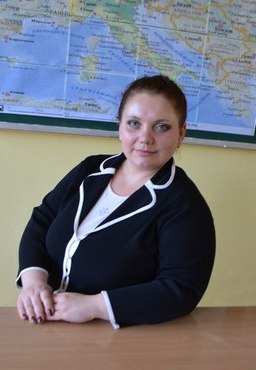 Метою роботи є розкриття та оцінка  масштабності трагедії, викликаної голодомором 1932-1933років. Вивчення фактів геноциду Радянської влади у ставленні до українського народу.Основними завданнями роботи є: - вивчення та аналіз масштабів  Голоду 1932-1933 років на території України;  -  дослідження і визначення наслідків Голодомору на українських землях;  - аналіз фактів голоду за допомогою  правової, історичної та художньої літературі.
Сучасне життя формує швидкі темпи  розвитку суспільства. Але й у сьогоденні залишаються актуальними проблеми історичного минулого, тому темою  роботи є дослідження періоду Голоду на українських землях 1932 – 1933 років. Поступово предметом поглибленого вивчення стає дедалі ширше коло питань, пов’язаних із причинами, мотивами, обставинами, механізмами і наслідками Голодомору. В результаті у корпусі досліджень цієї жахливої трагедії меншає білих плям і спірних проблем. Проте триває і набуває інтенсивності дискусія навколо питання класифікації Голодомору геноцидом.
Десятки перевидань книги «Голодомор 1932-1933рр. в Україні»на багатьох мовах світу, безліч виставок, будівництво пам’яток присвячених голодомору свідчать про актуальність даної теми.
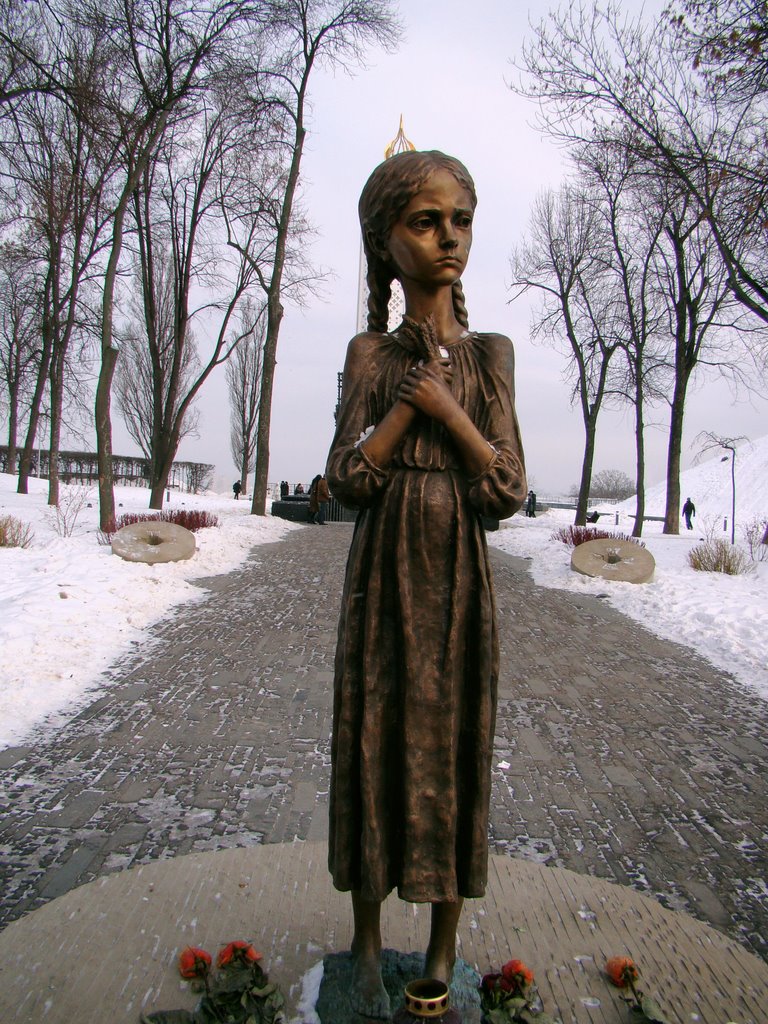 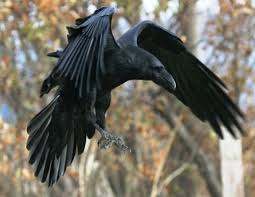 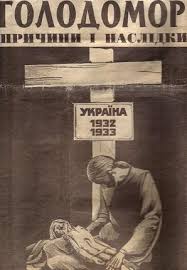 У полі висохли криниці,ніхто не сіяв, не орав,голодний рік, мов чорна птиця,над краєм змореним літав.(народна творчість 1932-1933рр.)
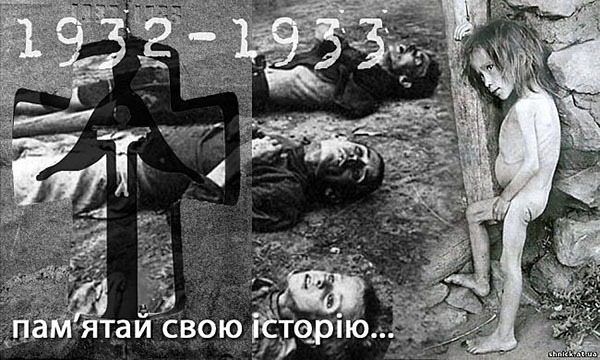 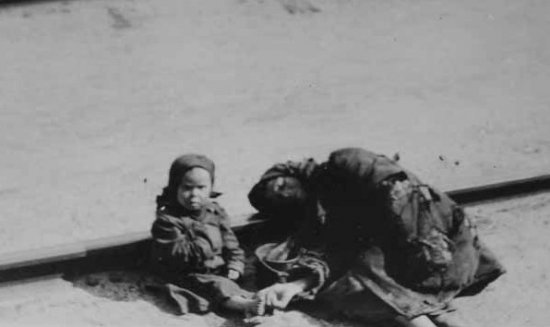 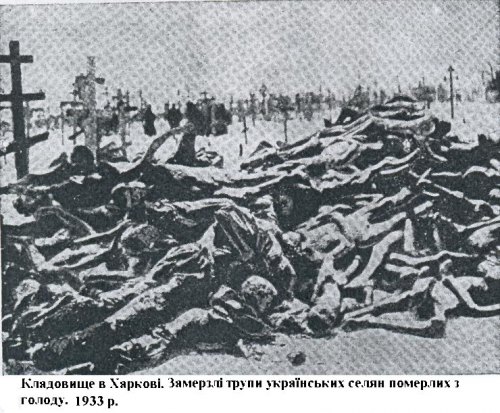 Опис голоду в поезії та мистецтві
Я пам'ятаю, люди мерли -Дорослі люди і малі, На чорноземах України -На рідній на своїй землі.....
(М.Латишко “Голод”)

Картина Ніни Марченко: "Голод в Україні".
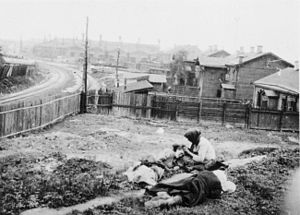 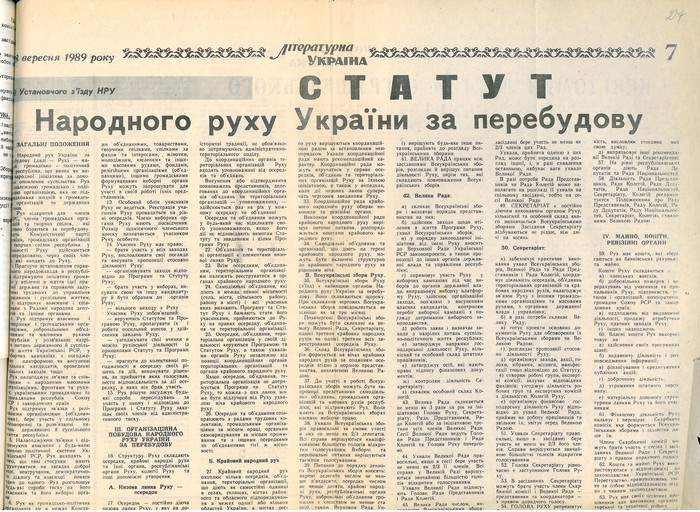 Факти голоду в історичній літературі
Коваленко Л. В., Маняк В. А.
33 – Й ГОЛОД НАРОДНА КНИГА “МЕМОРІАЛ”

Газета «Літературна Україна» 18 лютого 1988 р. Олекс Мусієнко 

«Український історичний журнал» 1988 рік (стаття  С. В. Кульчицького )
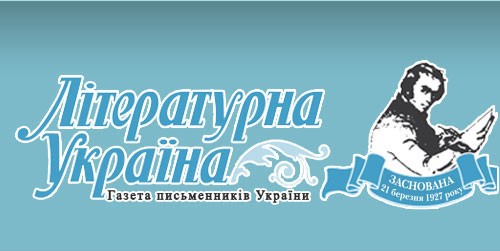 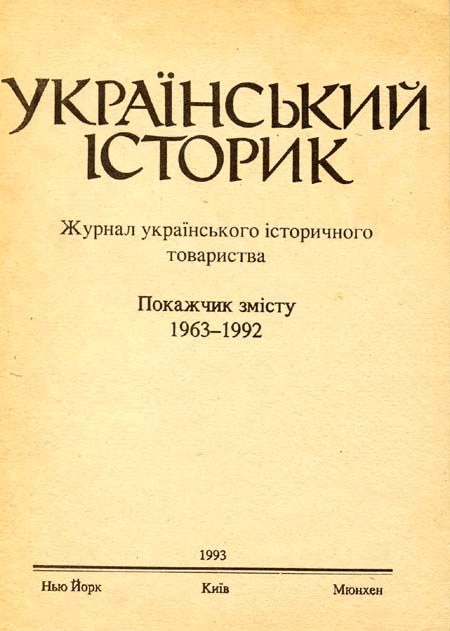 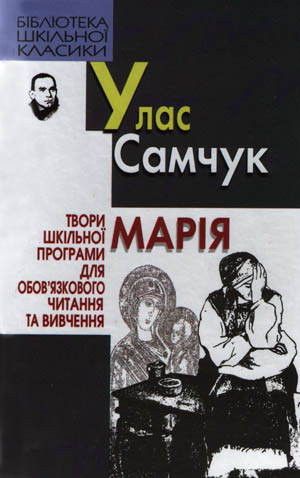 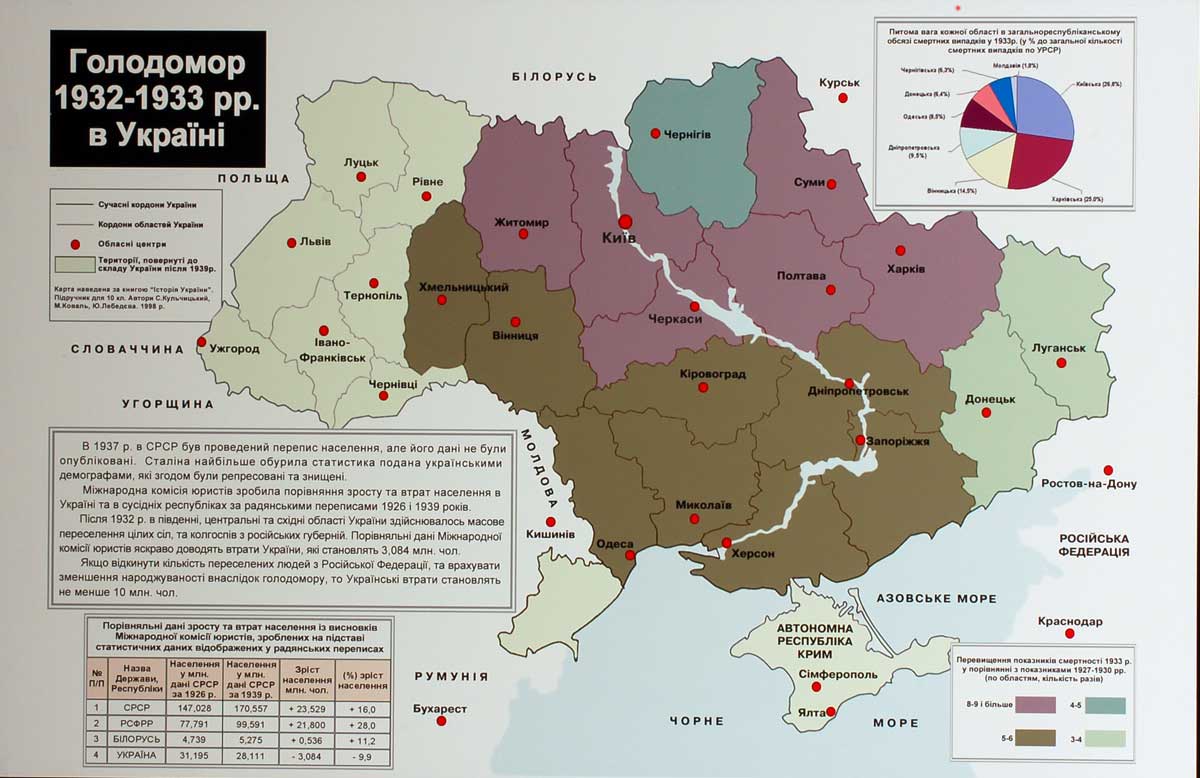 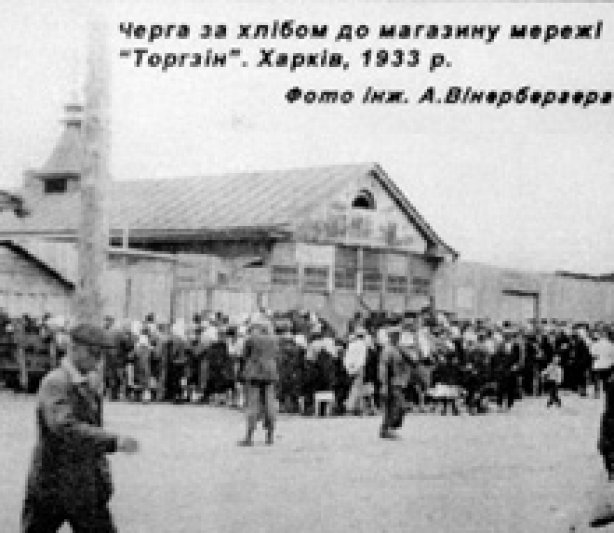 Факти прояву голоду
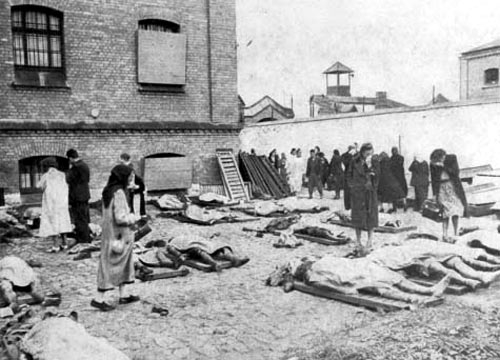 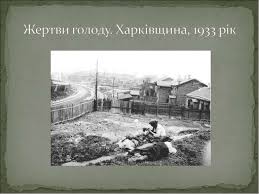 Факти голоду  в іноземній літературі тадослідженнях
“Фальсифіковані факти голоду 1932 – 1933 рр.”
Фрагмент буклету виставки у Європарламенті 26 – 30 березня 2007 рік, який агитує до підписання резолюції, щодо  визнання голоду на Україні 1932 – 1933 рр. як геноциду.
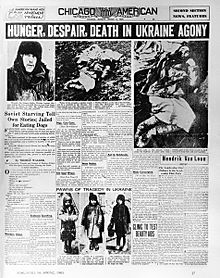 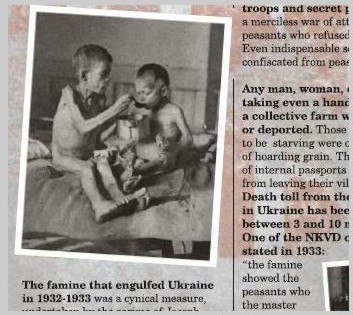 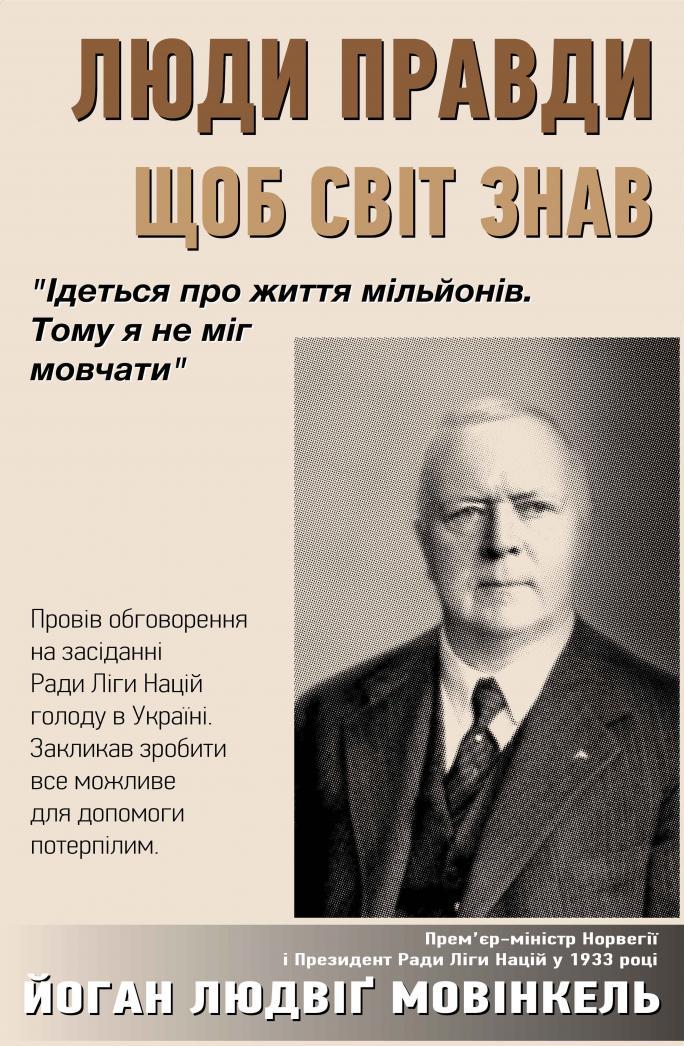 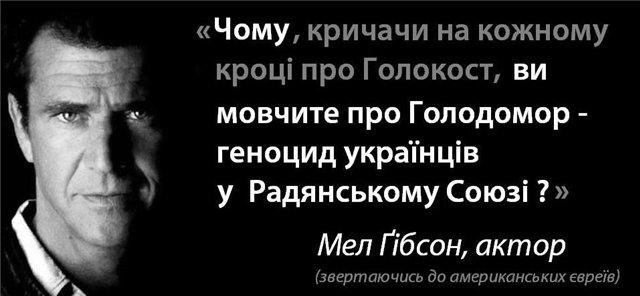 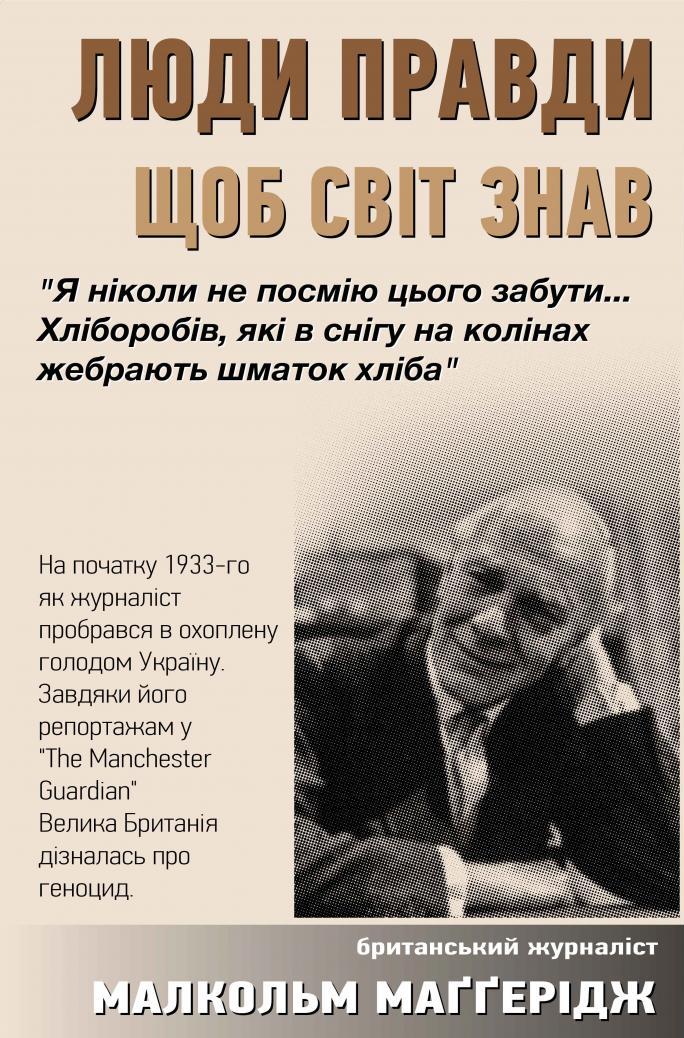 Голод очима українських діячів
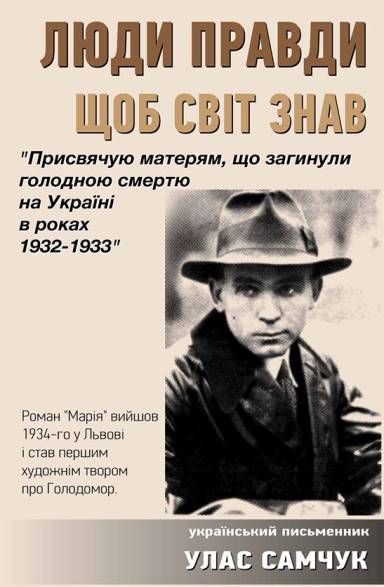 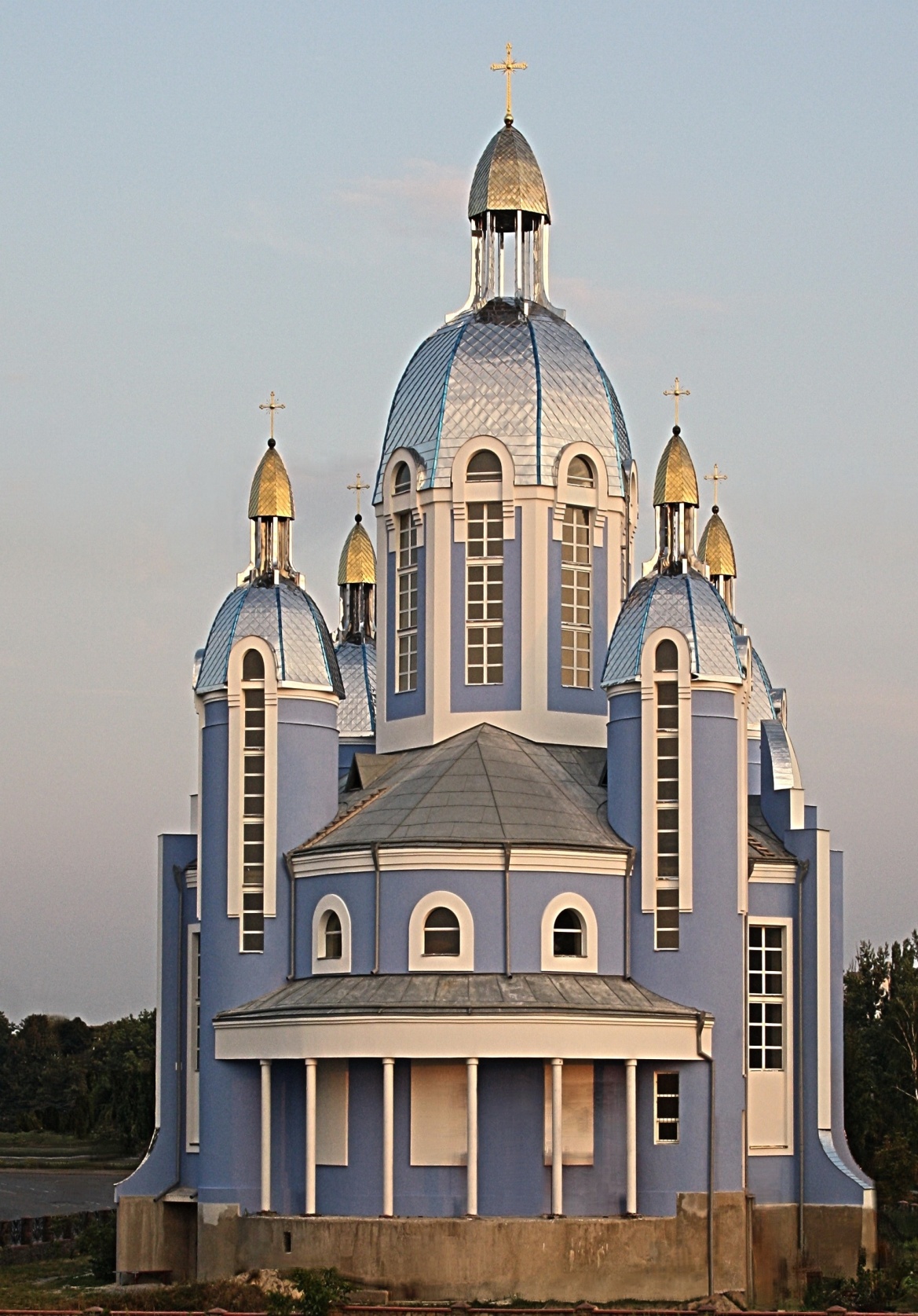 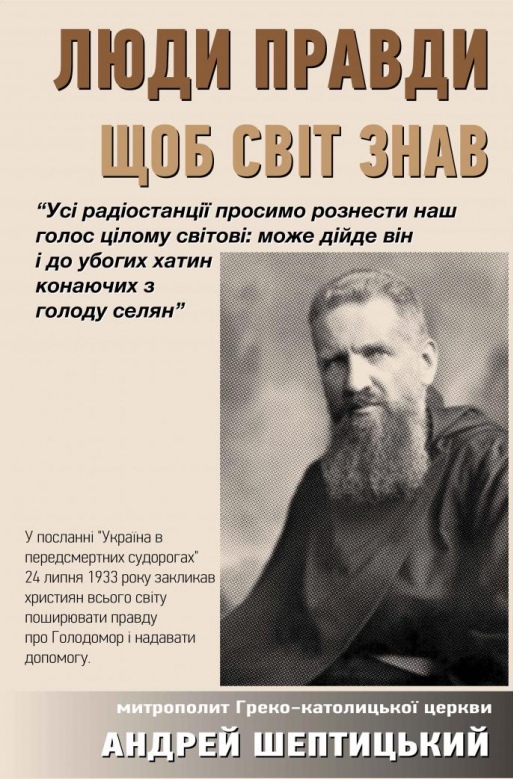 Голодомор в  правових документах
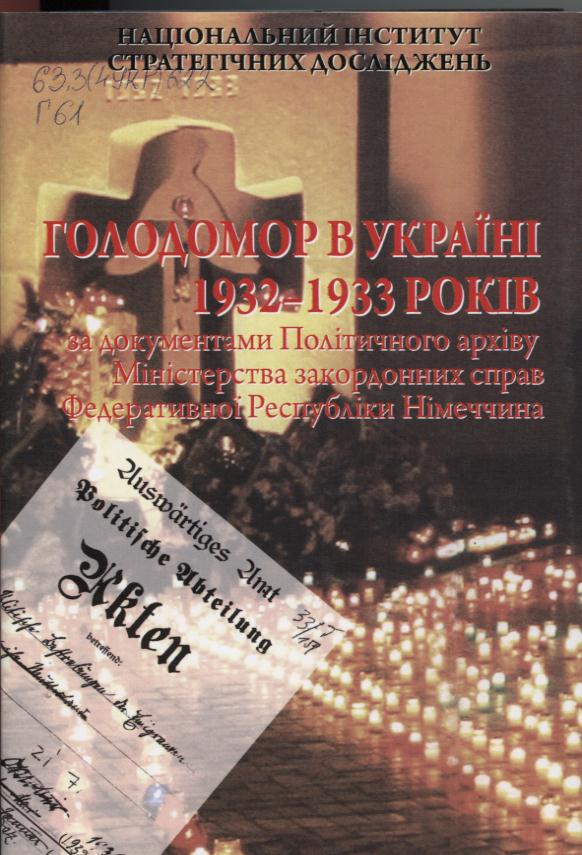 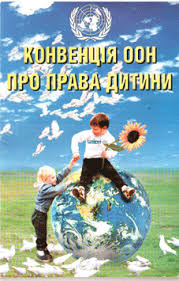 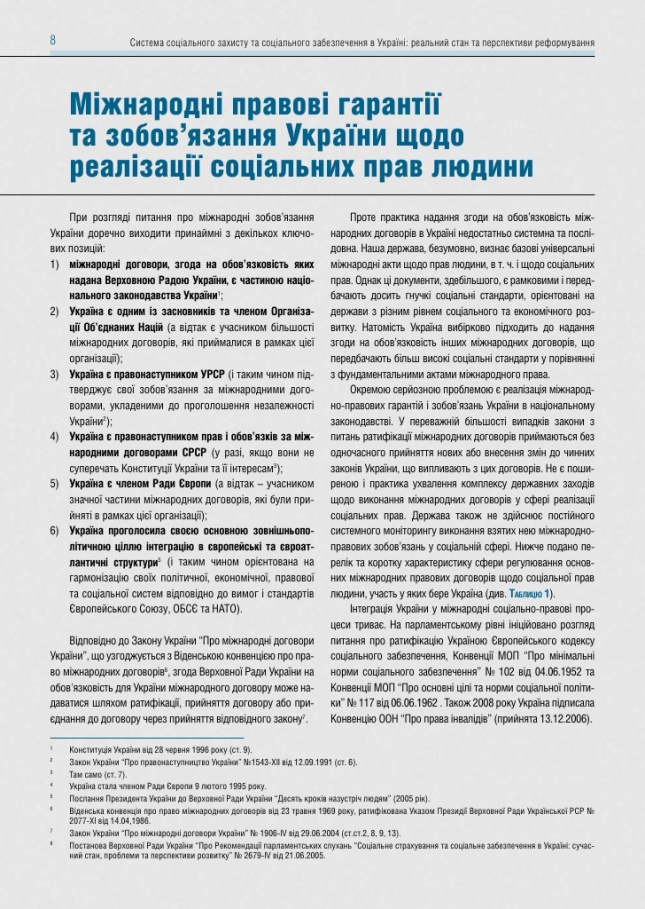 ВисновкиГолодомор 1932-1933 років - безпрецедентний злочин  проти українського народу, який спричинив національну катастрофу. В історії бурхливого XX-го століття Голодомор 1932-33 років в Україні посідає особливе місце.ВЕЛИКА ШАНА УКРАЇНСЬКОМУ НАРОДУ за те, що він зміг пережити той страшний час!!!